Краткая презентация образовательной Программыдошкольного образования
муниципального дошкольного образовательного бюджетного  учреждения детского сада комбинированного вида №166 муниципального образования городской округ город-курорт Сочи Краснодарского края (МДОБУ №166)
Образовательная программа дошкольного образования (далее – Программа) МДОБУ №166, разработана в соответствии с:
Федеральным государственным образовательным стандартом дошкольного образования 
(далее – Стандарт)
Федеральной образовательной программой дошкольного образования 
(далее – ФОП ДО).
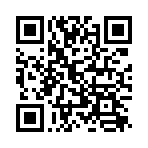 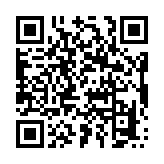 Цель Программы: разностороннее развитие ребенка на основе духовно-нравственных ценностей российского народа, исторических и национально-культурных традиций
Программа реализуется в группах общеразвивающей направленности, как программа психолого-педагогической поддержки, позитивной социализации и индивидуализации, развития личности детей дошкольного возраста и определяет комплекс основных характеристик дошкольного образования.
Реализуется в течение всего периода пребывания детей в детском саду от 2-х лет до прекращения образовательных отношений.
Программа состоит из двух частей:
Обязательная часть 
(занимает 90% от её общего объёма)
Вариативная
 часть 
(часть, формируемая участниками образовательных отношений – занимает 10%
Обязательная часть представлена:
Федеральной образовательной программой дошкольного образования (ФОП ДО) – утверждена Приказом Министерства просвещения Российской федерации №1028 от 25 ноября 2022г.

Реализуется педагогическими работниками ДОО во всех помещениях и на территории детского сада, со всеми детьми ДОО.
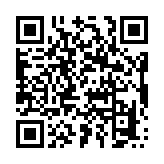 Вариативная часть
Парциальная программа
 «Выходи играть во двор» 
дополняет содержание образовательной области 
«Физическое развитие» 
Реализуется педагогическими работниками ДОО в форме игровых культурных практик на прогулке, со всеми детьми ДОО
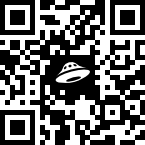 Планируемые результаты освоения Программы
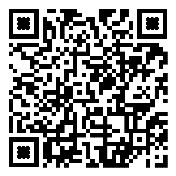 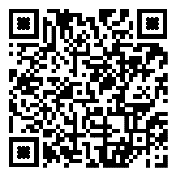 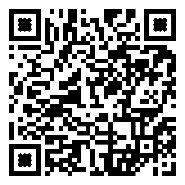 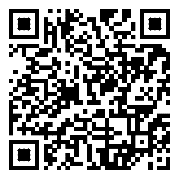 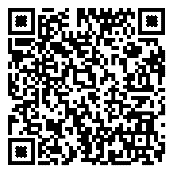 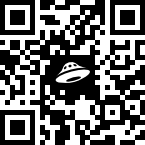 Образовательные области, обеспечивающие разностороннее развитие детей в соответствии  со стандартом дошкольного образования:
Содержание образовательной области «Физическое развитие»
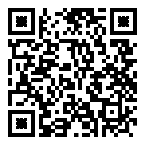 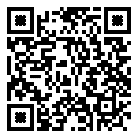 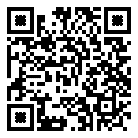 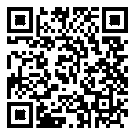 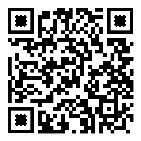 Содержание образовательной области: 
«Социально-коммуникативное развитие»
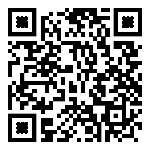 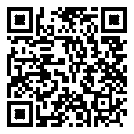 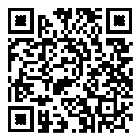 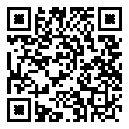 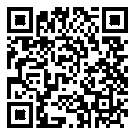 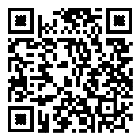 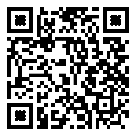 Содержание образовательной области «Речевое развитие»
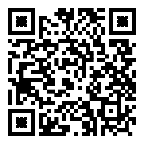 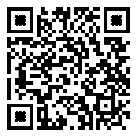 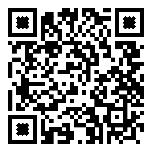 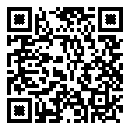 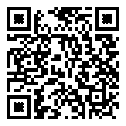 Содержание образовательной области «Познавательное развитие»
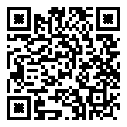 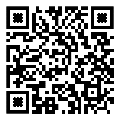 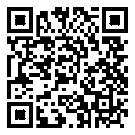 Содержание образовательной области «Художественно-эстетическое развитие»
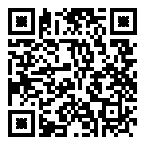 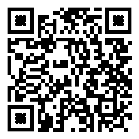 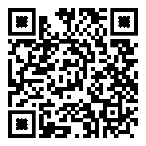 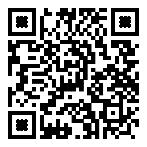 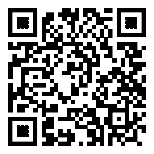 Рабочая Программа воспитания
Цель: 
1.Инвариантная (базовая):
Личностное развитие каждого ребёнка с учётом его индивидуальности и создание условий для позитивной социализации детей на основе традиционных ценностей российского общества.
2. Вариативная (определённая ДОО)
воспитание у ребенка культуры осознанного потребления, содействие формированию жизненной позиции «Ноль отходов»
взаимодействие с семьями обучающихся:
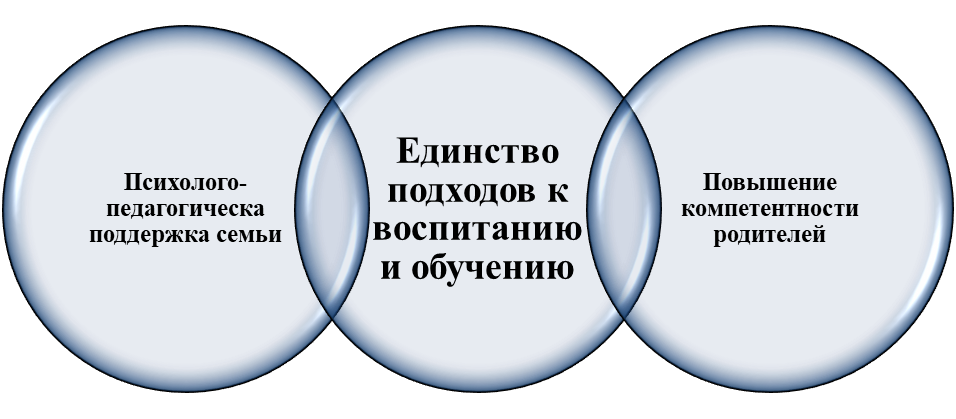 [Speaker Notes: Content Layouts]
Задачи взаимодействия с родителями:
Направления взаимодействия:
Вопросы, предложения и замечания к образовательной программе ваших детей можно оставить здесь: